Урок обучения письму
Тема: Строчная и заглавная буквы Фф
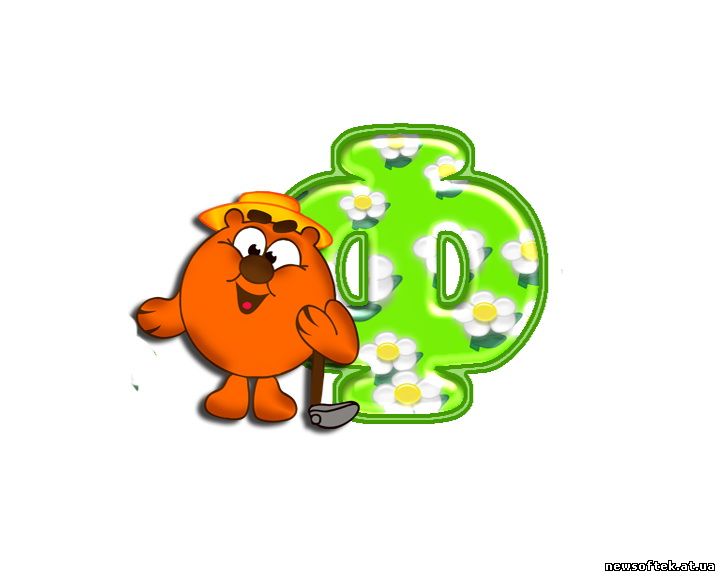 Пальчиковая гимнастика«Замок»
На двери весит замок.
Кто его открыть бы смог?
Постучали,
Покрутили,
Потянули
И открыли!
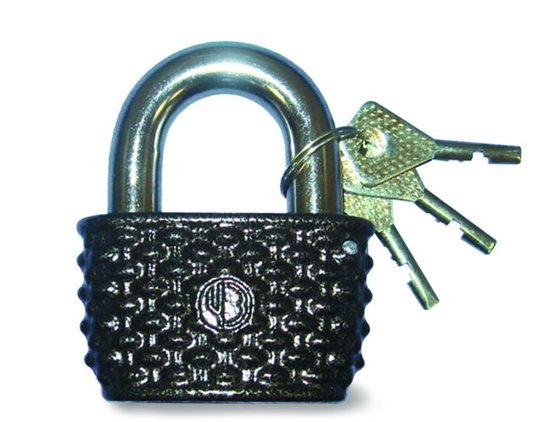 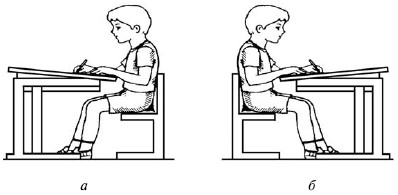 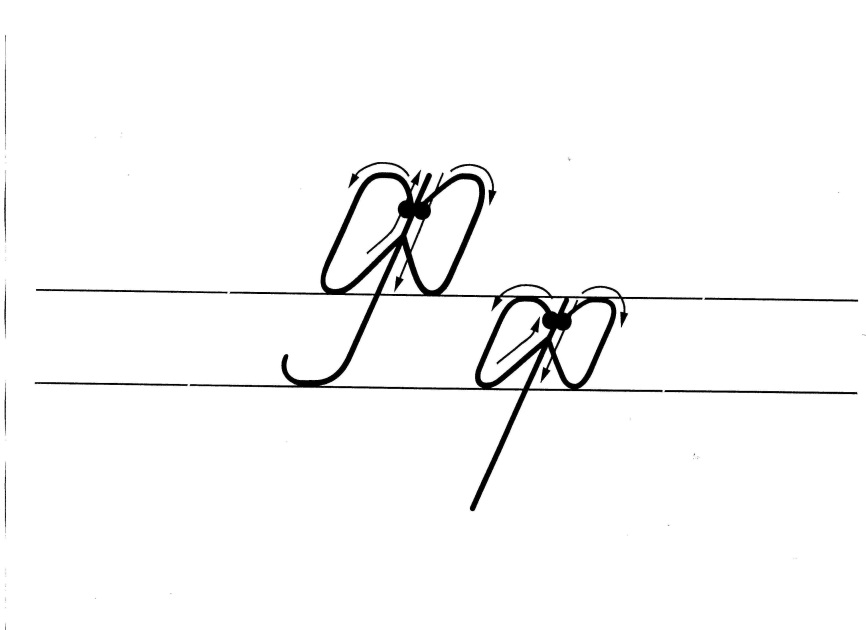 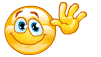 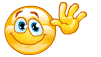 Физкультминутка
Филин в чаще ух да ух!
У зайчишки замер дух.
Бедный заинька не спал,
Под кустом всю ночь дрожал.
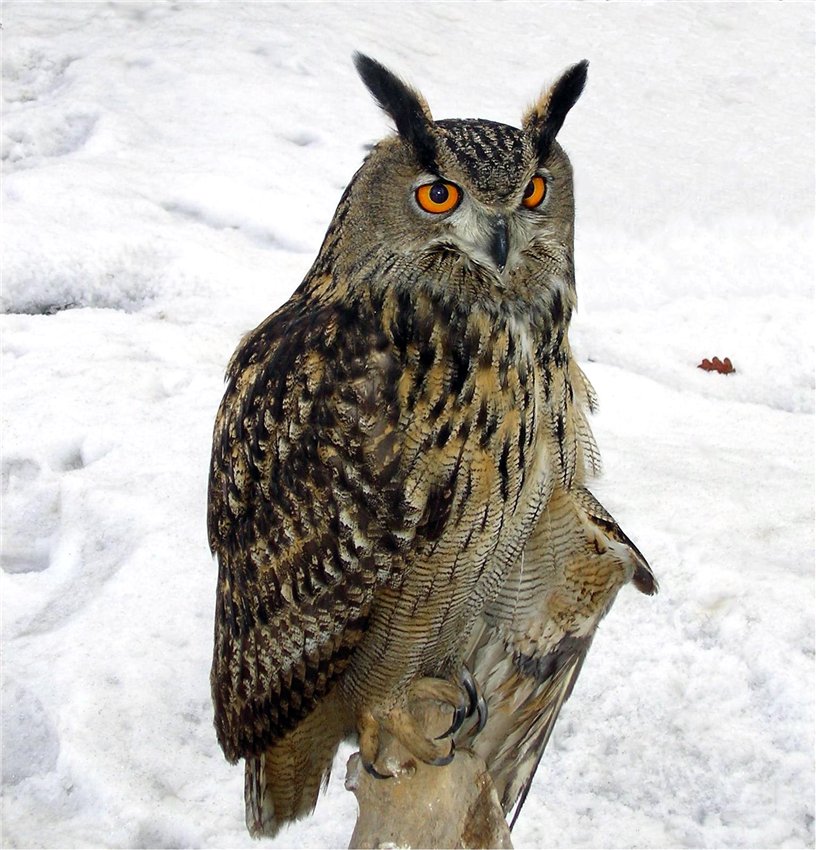 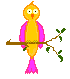 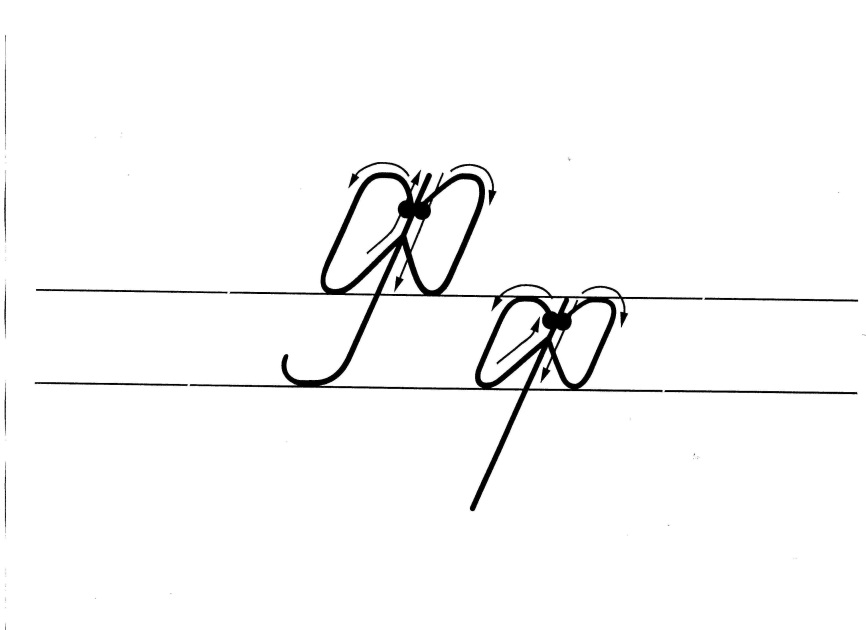 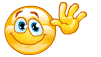 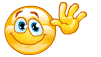 Рефлексия
Какие буквы мы учились сегодня писать на уроке?
Что нового вы узнали на уроке?
Что получилось?
Над чем надо еще поработать?
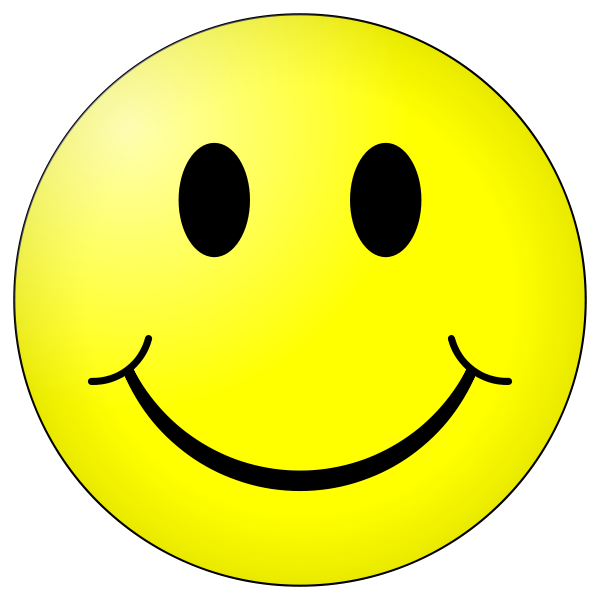 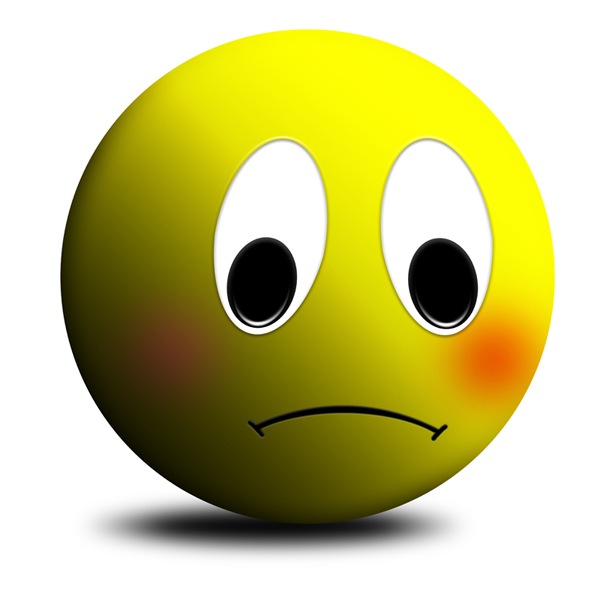 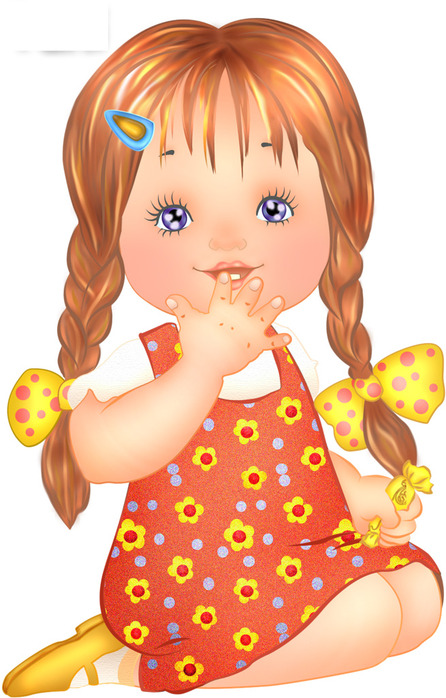 Молодцы, ребята!
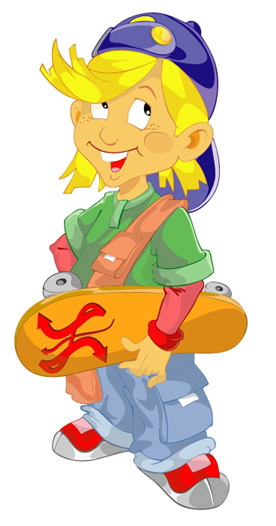